Performance of the First Mid-T 1.3 GHz Module
Jiyuan Zhai (IHEP, Beijing, China)
Presented by Han Li (IASF, Shenzhen, China)


TTC Meeting, FNAL, Dec. 5, 2023
Outline
Introduction
Cryomodule assembly
Horizontal test result
Summary
2
Mid-T Bake Cavity and Cryomodule Development
Fermilab: in-situ mid-T bake of assembled cavity (S. Posen, et al, SRF19 MOP043, Jul. 2019; PHYSICAL REVIEW APPLIED 13, 014024, 2020). Discovery of high Q by 250~400 C mid-T bake. 
KEK: regular furnace mid-T bake of unassembled cavity (K. Umemori, TTC meeting at CERN, Feb. 2020; H. Ito, et al, Prog. Theor. Exp. Phys. 2021, 071G01). Simplified the implementation of mid-T bake. 
IHEP: 
Further simplified furnace mid-T bake procedure (only one bulk EP, no light EP). 
Successfully applied mid-T bake to 1.3 GHz 9-cell cavities in Oct. 2020 (F. He, et al, Superconductor Science and Technology, 34, 2021, 095005). 14 mid-T 9- cell cavities tested in 2020-2022.
Cryomodule with eight mid-T 9-cell cavities achieved world leading high Q and high gradient in June 2023 (https://arxiv.org/abs/2312.01175) for Dalian Advanced Light Source (DALS) R&D, based on the important experience gained in Euro-XFEL and LCLS-II (&HE) cryomodules.
Advantages: mid-T 1 EP vs N-doping 3 EPs, no NbN precipitates, no careful EP after doping, stable and reliable performance … (H. Padamsee. Superconducting Radiofrequency Technology for Accelerators: State of the Art and Emerging Trends. Wiley-VCH, Feb. 2023)
Application: PIP-II 650 MHz β=0.61 5-cell cavities will use mid-T bake. SHINE, S3FEL, DALS, CEPC, CW upgrade of Euro-XFEL and other projects are considering to use mid-T bake for large number of cavities.
3
Vertical Test Results of Mid-T Bake 9-cell Cavities at IHEP
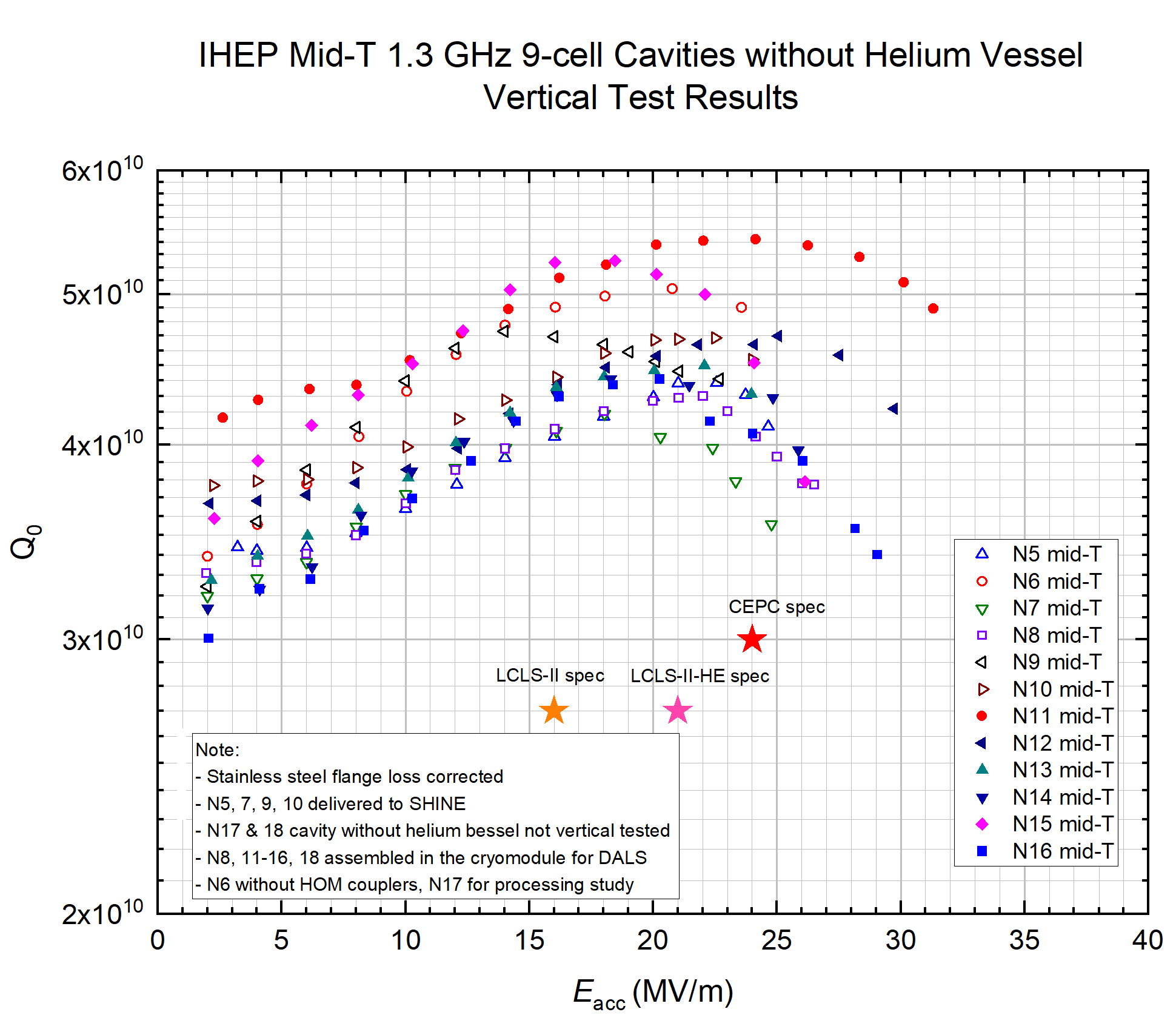 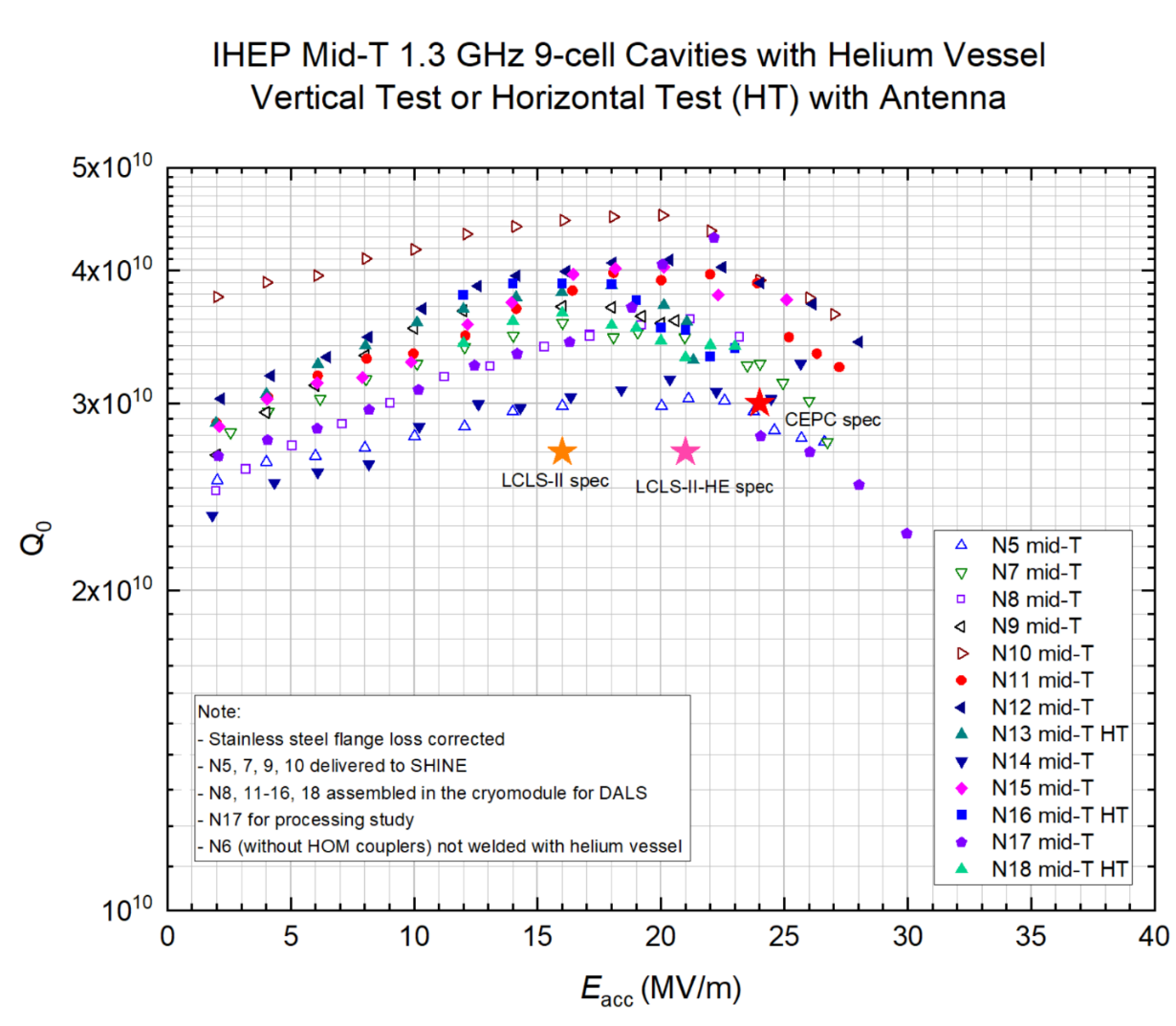 Average Q0 4.5E10 at 16~21 MV/m of 12 mid-T 9-cell cavities. Q0 corrected for stainless steel flange loss (0.8 nΩ) in order to compare with module test results directly.
Due to tight schedule, no time to warm-up and cool down some of the dressed cavities to recover the degraded Q0 after quench, or with not-optimized fast cool down, or by thermal current.
4
Module Assembly
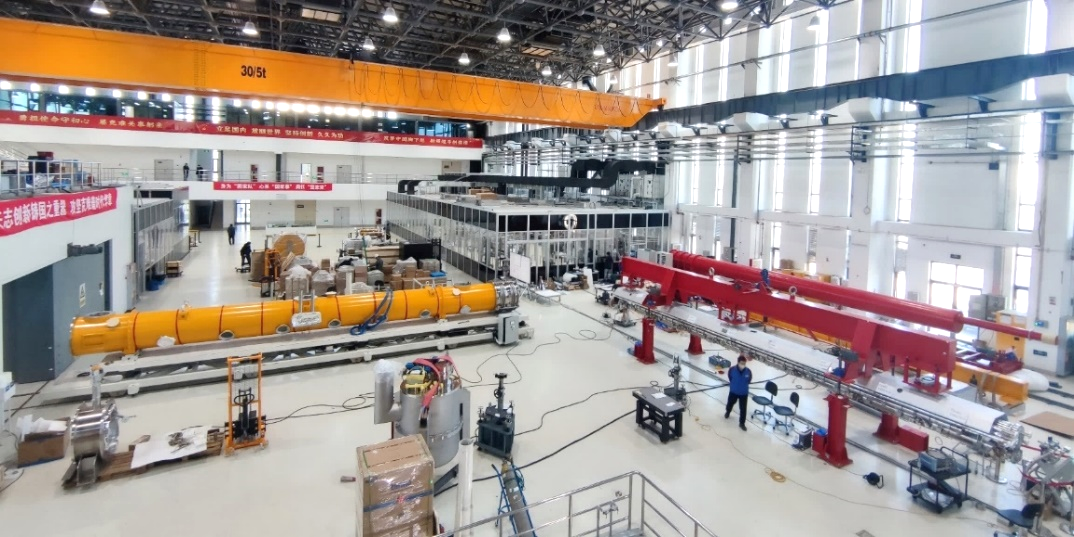 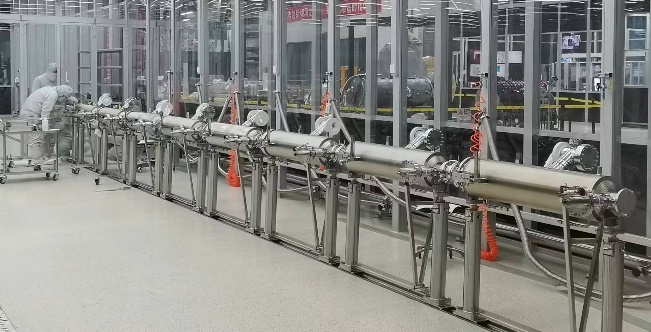 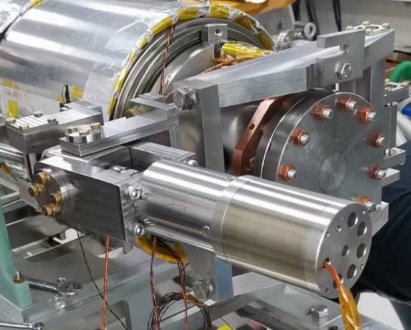 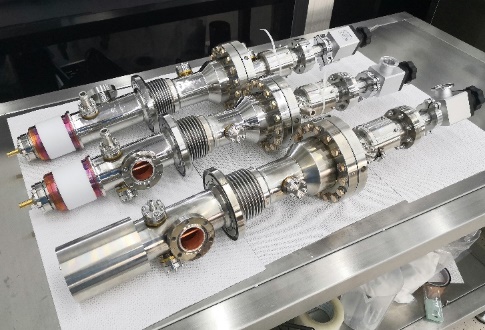 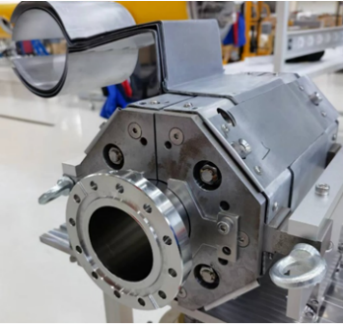 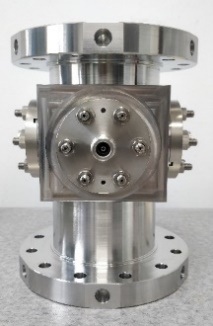 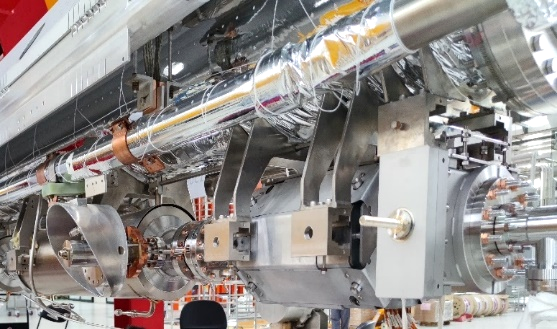 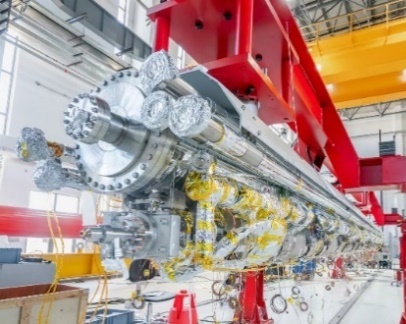 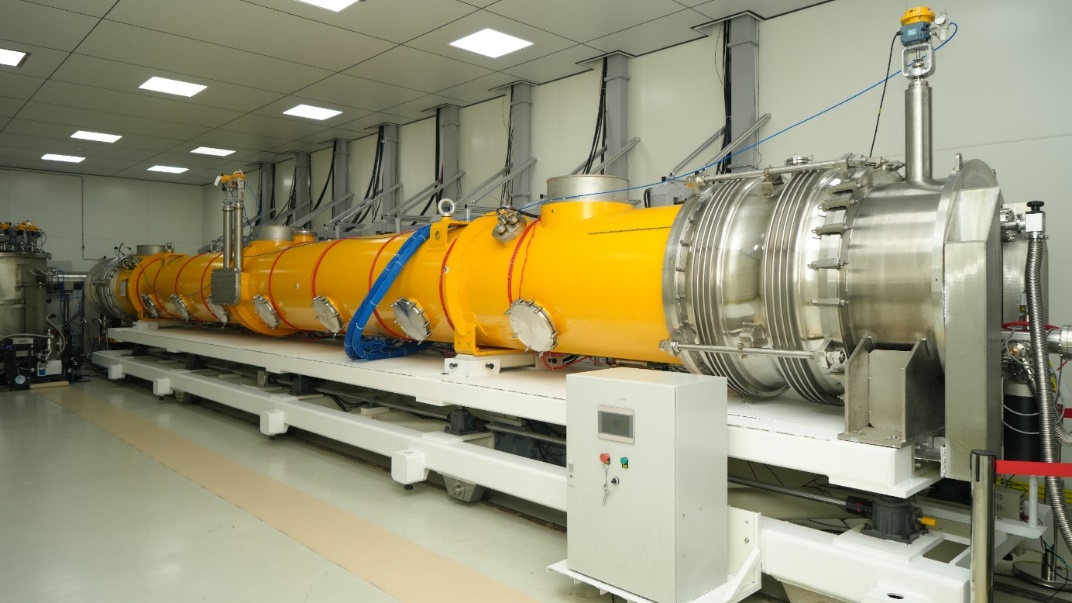 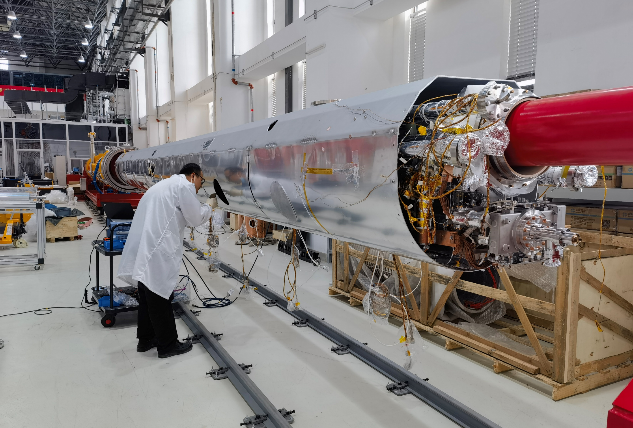 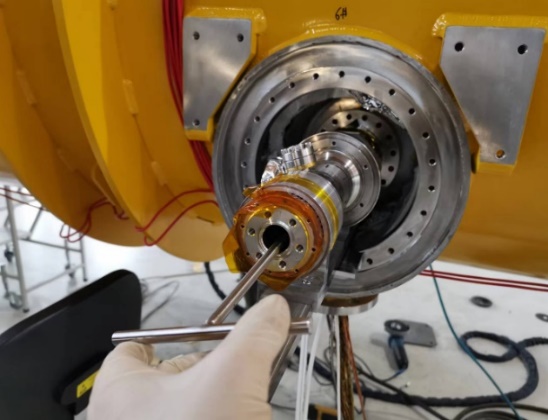 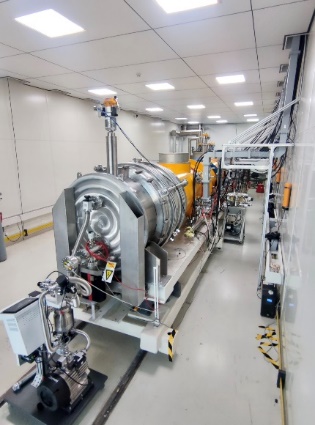 cavity string kept in vacuum during the cold mass assembly all through to the horizontal test.
cavity string pumped by TMP whenever possible during the cold mass assembly outside the clean room.
5
Module Instrumentation
143 temperature sensors, 12 flux gates, 6 radiation detectors…e.g. important to find:
overheating of the HOM coupler caused by poor thermal conduction (limit to < 10 MV/m)
overheating of input coupler caused by poor mechanical connection of the warm part and cold part of the inner conductor …
6
Module Cooldown
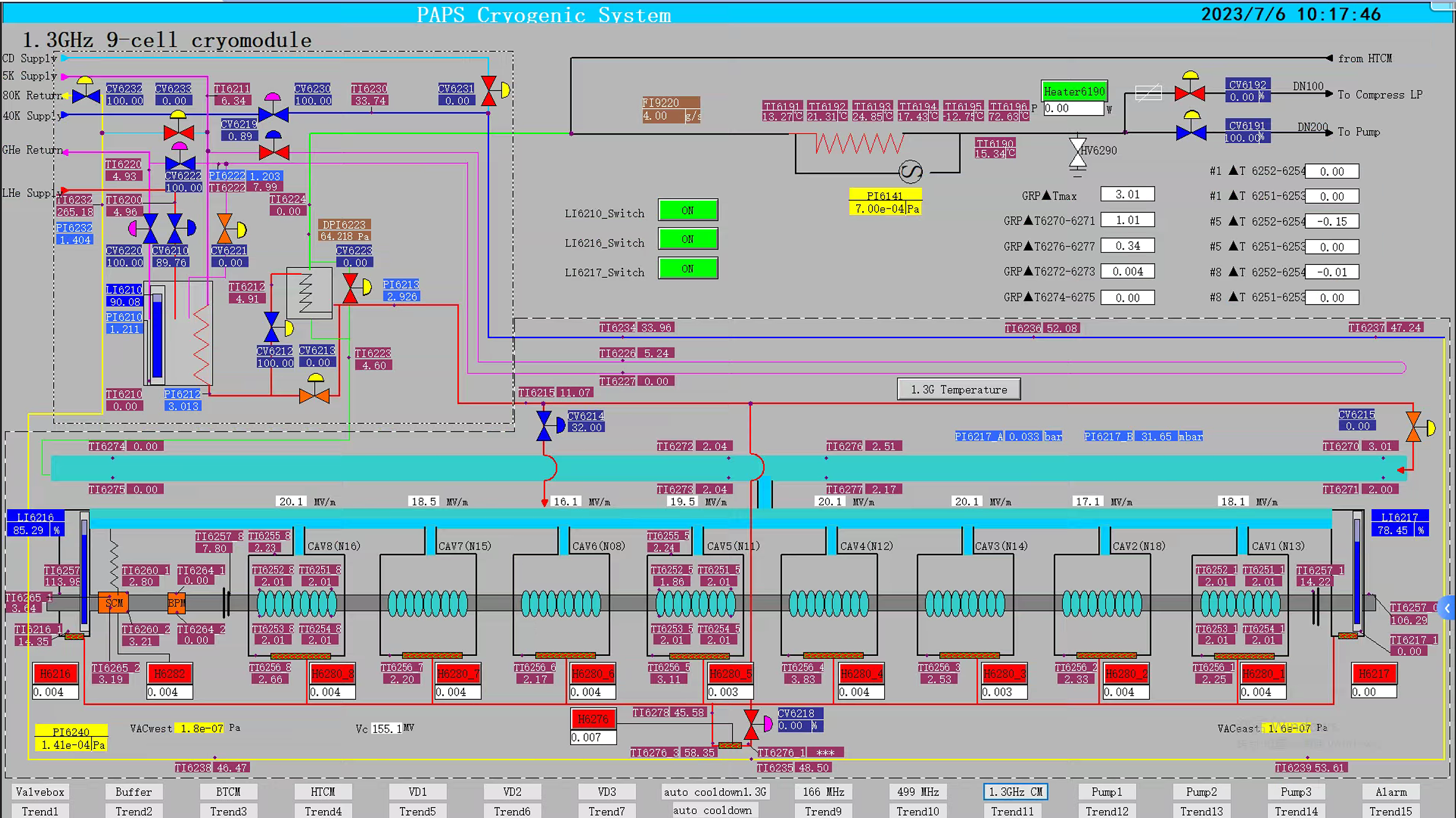 7
Module Cooldown
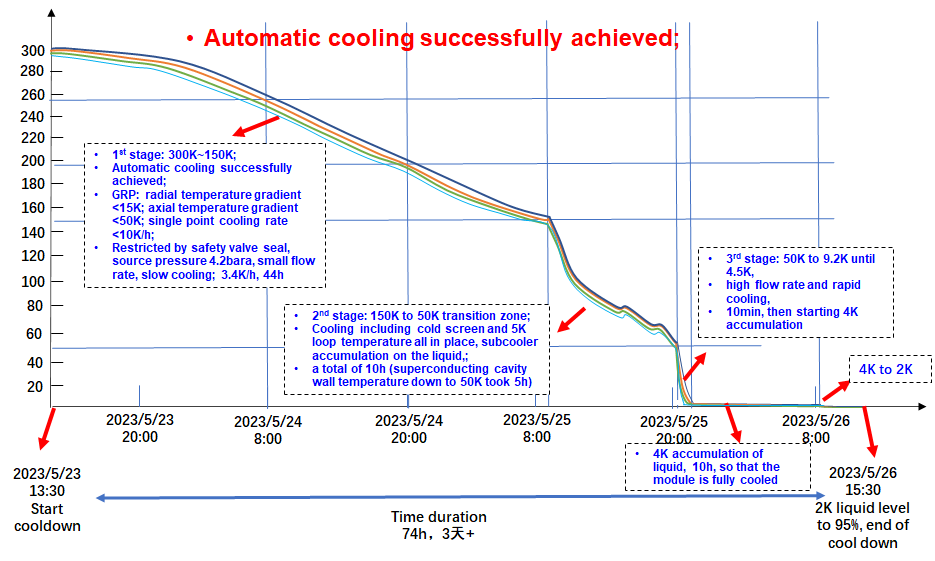 8
Cavity Processing
High Q TESLA cavities (MP band at 17-24 MV/m) sometimes need more multipacting processing than baseline (EP+120C) cavities, especially in the module.
Two of the eight (25 %) cavities show repetitive quenching.
Cavity processing takes two days (May 28-29, 2023).
1#: 5.28 10:16-10:40, 2 quenches at 20-21 MV/m.
2#: 5.28 9:29-13:26, 14 quenches at < 14 MV/m, 12 quenches at 17-19 MV/m. HOM2 heating and quench at > 20 MV/m with X-ray
3#: 5.28 9:17-10:40, no MP quench.
4#: 5.28 13:02-13:30, 1 quench at 19 and 23 MV/m.
5#: 5.29 outgassing by pulsed processing, reach 26 MV/m after 80 min. Quench number NA.
6#: 5.28 12:42-12:49, no MP quench.
7#: 5.28 10:30-13:05, no MP quench.
8#: 5.28 10:37-15:50, 57 quenches at 17-24 MV/m.
9
Cryomodule Performance
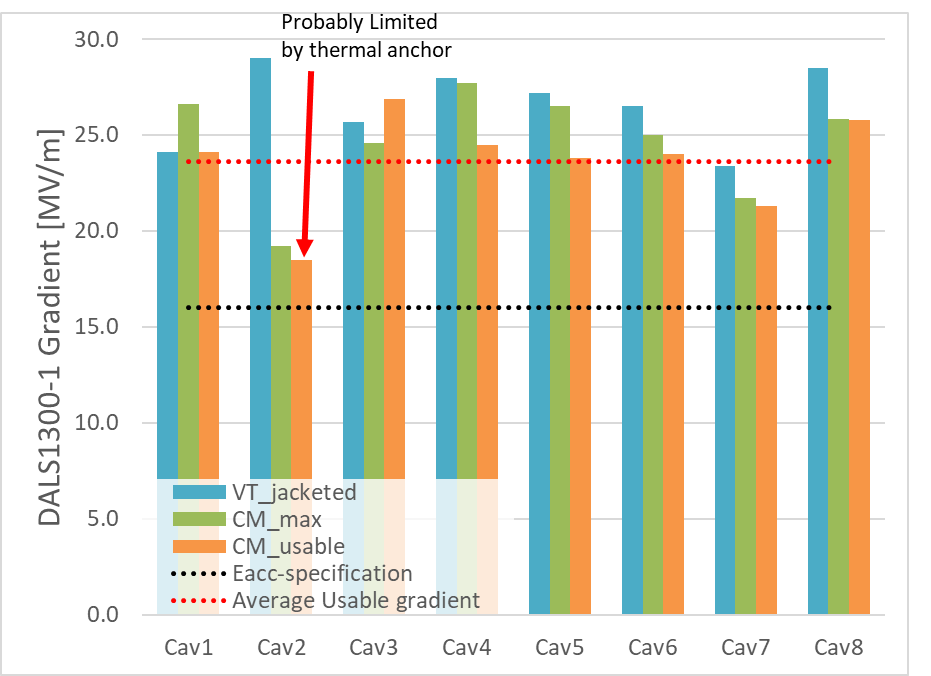 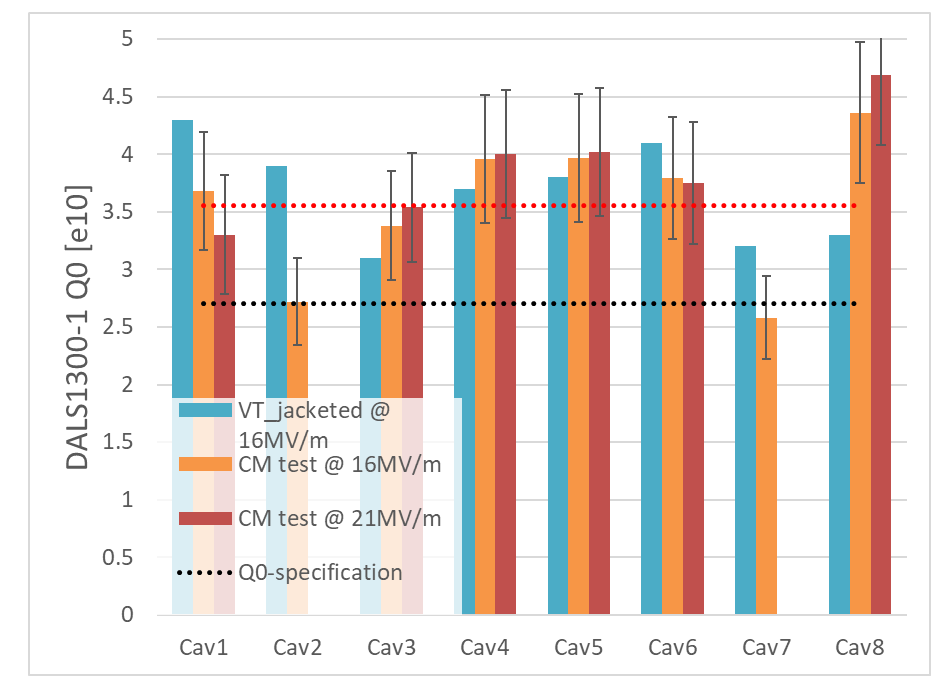 10
Radiation Dose and Dark Current
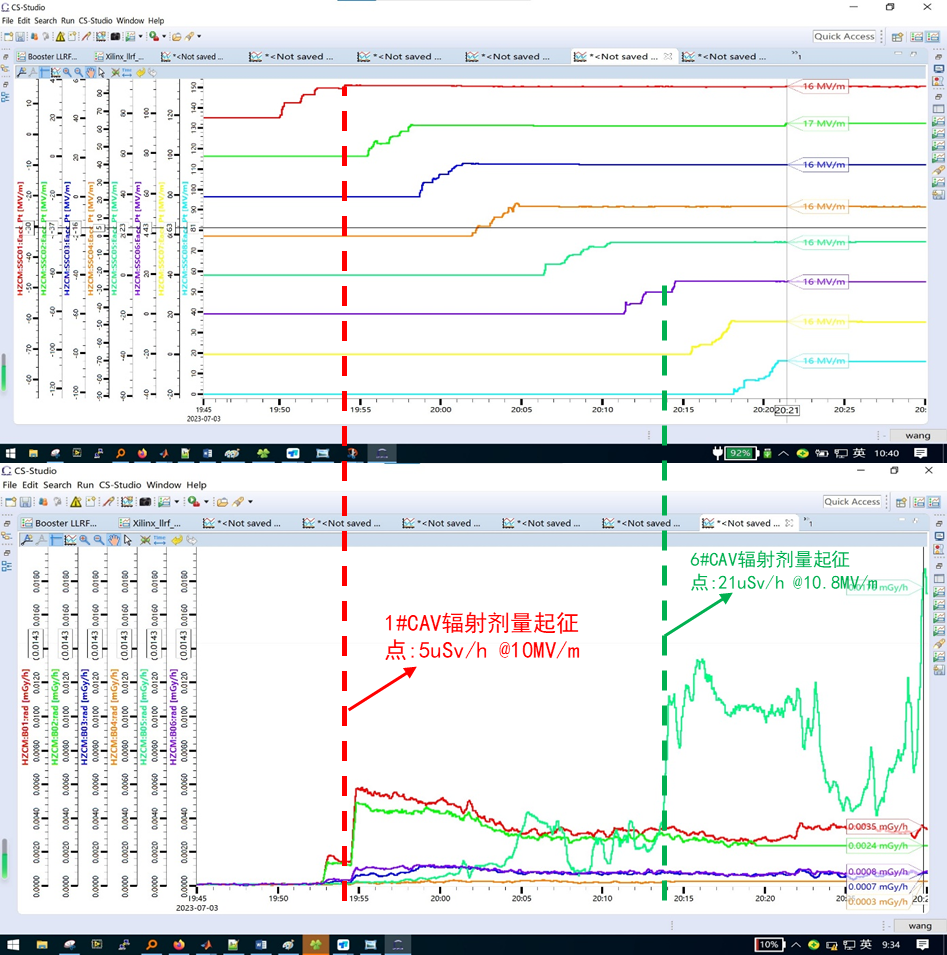 Each of the eight superconducting cavities powered to 16 MV/m, and the radiation dose parameters of each cavity were monitored separately.
CAV1: onset@10 MV/m, ~ 5 uSv/h 
CAV6: onset@10.8 MV/m, ~ 13 uSv/h
Other cavities:  NO FE
8 cavities radiation dose ＜0.08 mSv/h (spec 0.5 mSv/h) 
The dark current is smaller than the spec (1 nA)
CAV6: onset
@10.8 MV/m
CAV1: onset
@10 MV/m
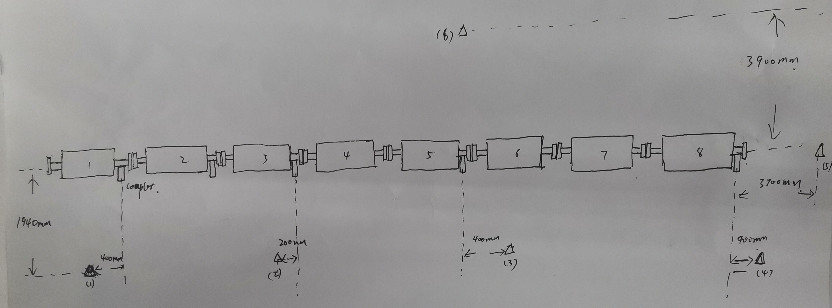 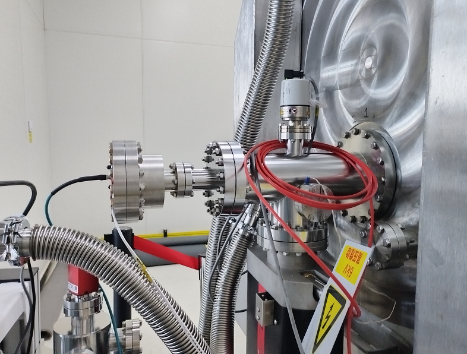 Radiation Detectors
Faraday Cup
11
Stable Operation
Continuous stable operation for 12 hours at 133 MV (each cavity working at 16.0 MV/m)
Coupler cold window maximum temperature < 100 K；Radiation dose ＜0.08 mSv/h
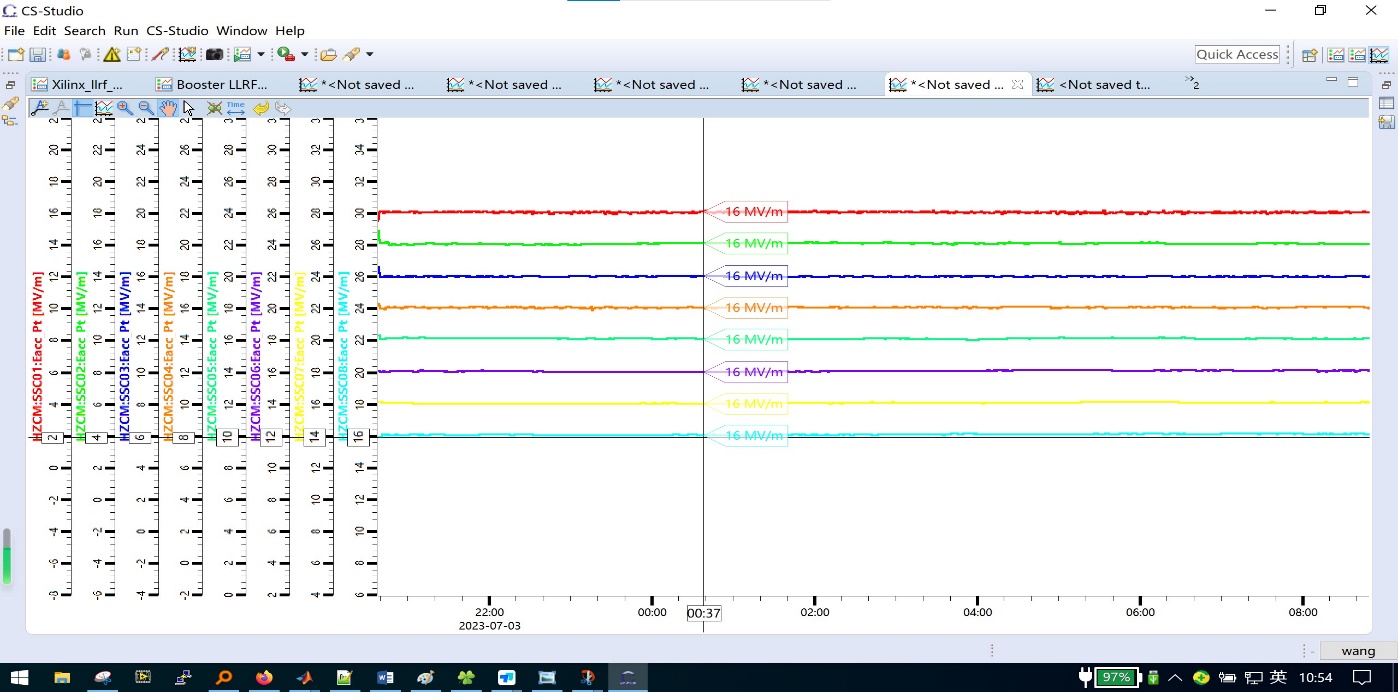 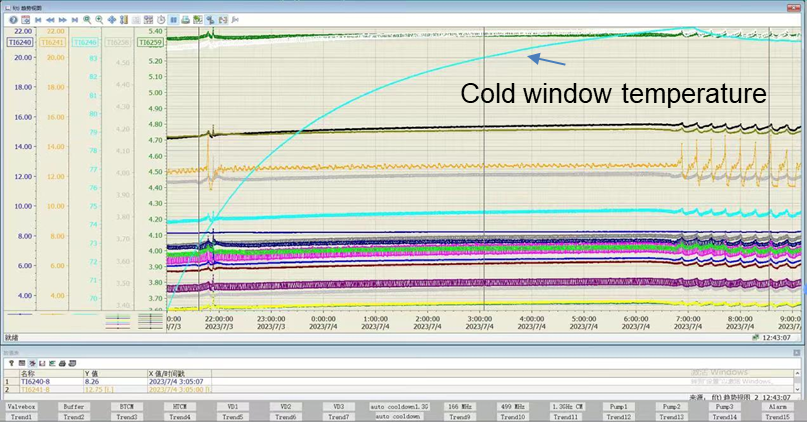 Eacc
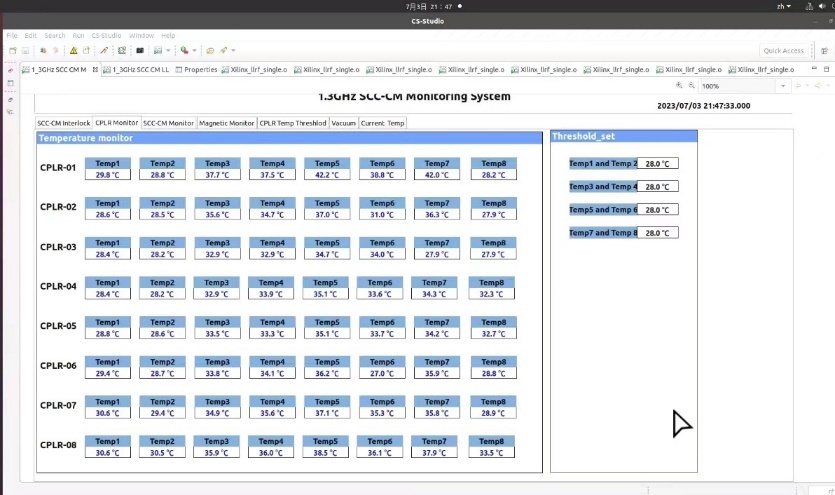 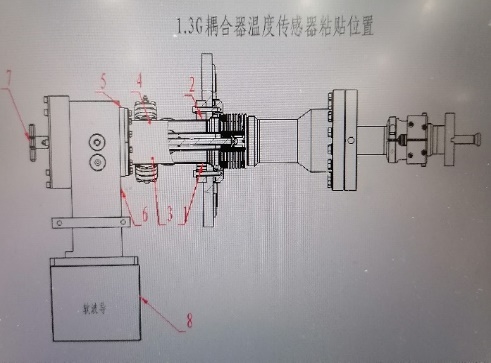 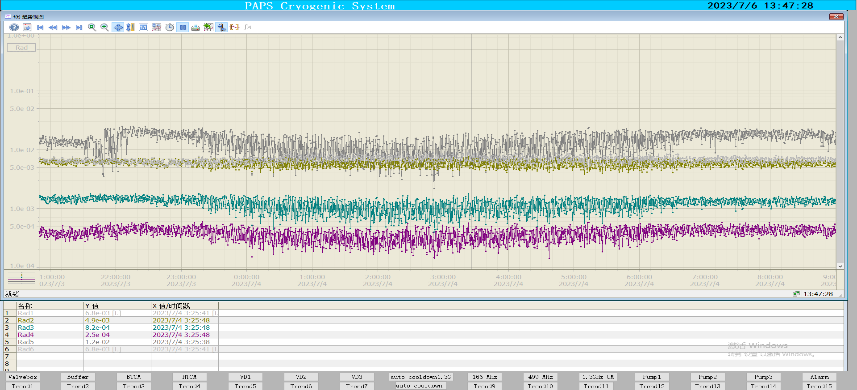 radiation
12
Coupler warm part temperature
Cool Down Rate and Average Q0
Single cavity Q0：

Average Q0 of 8 cavities：
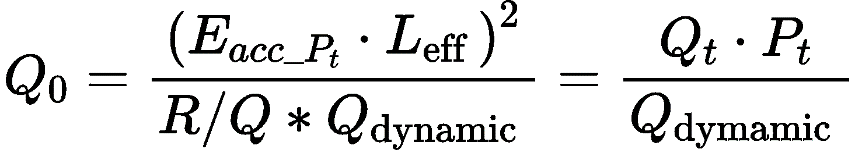 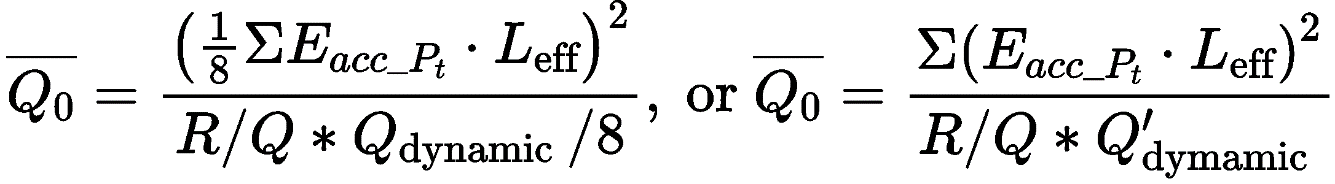 Heat load measurement details in Feisi He’s talk on Wed, WG4.
13
Temperature Difference of Fast / Slow Cooldown
Out of measurement range of flow meter FI9220.
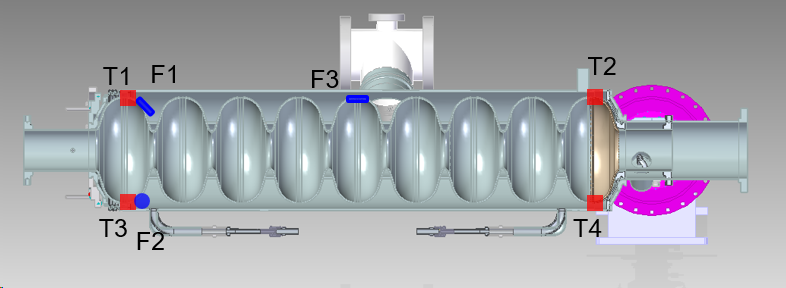 ΔT: top (T1, T2) to bottom (T3, T4)  temperature difference of a cell
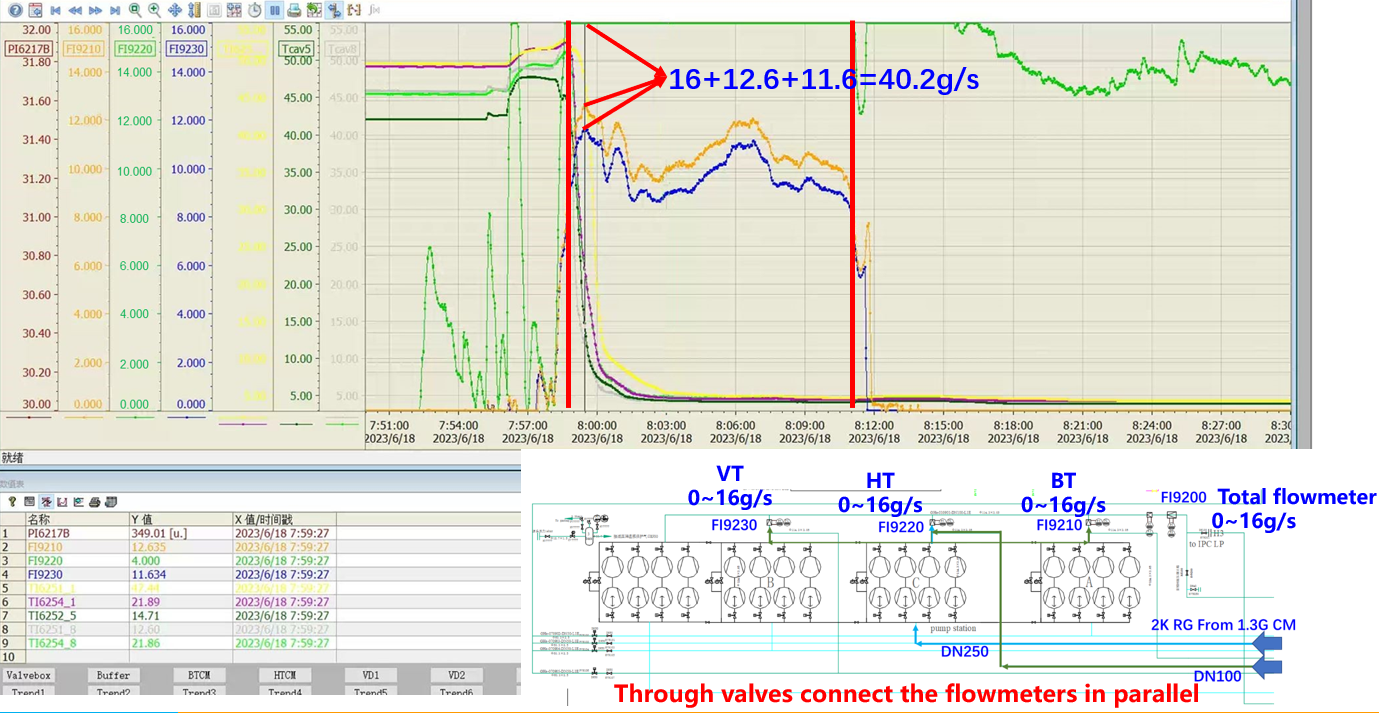 Total flow rate estimated to be max ~ 60 g/s.
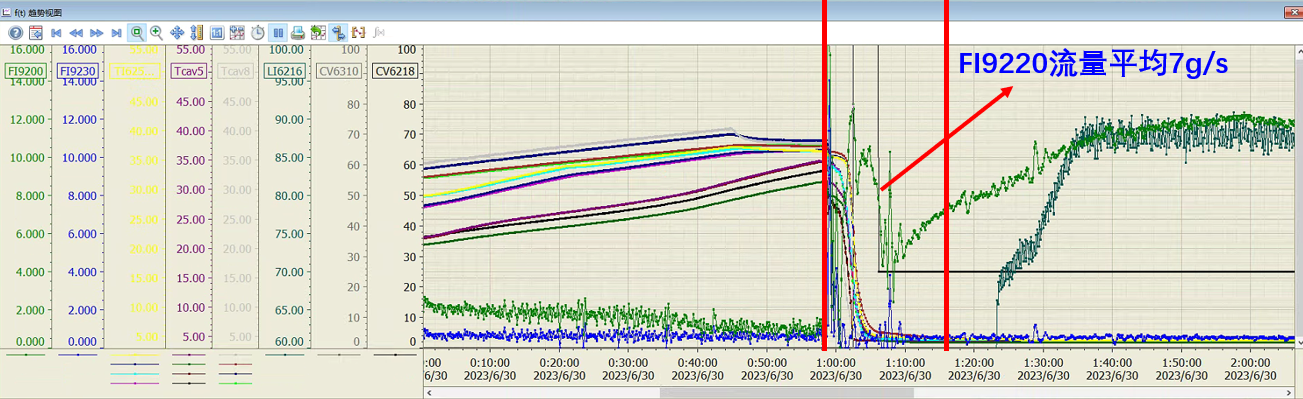 * when cell bottom reaches critical temperature of 9.2 K
14
Future Work
Optimize VT procedure of jacketed cavity to have similar Q0 with bare cavity (for mass production without VT of bare cavities).
Reduce module static heat load (25 W, details in Feisi He’s talk on Wed, WG4). 
Investigate the relation of Q0 with different cooldown speed, top to bottom cavity temperature difference at critical temperature, flux expulsion, remnant magnetic field and thermal current etc.
Investigate gradient drop of individual cavities and avoid systematic risk.
Investigate cavity processing and input coupler outgassing issues and reduce processing time.
Increase cavity gradient, reduce Q spread. Statistics with more mid-T cavities and cryomodules.
15
Summary
IHEP successfully developed world's first medium temperature baking (mid-T) high Q0 1.3 GHz cryomodule. Main performance meets the requirement of DALS / S3FEL / SHINE, and is beyond LCLS-II-HE and CEPC spec. 
Module total CW RF voltage greater than 191 MV ( > 23 MV/m). Multipacting processing time quite different for the eight cavities.
Unprecedented high average Q0 of 3.8E10 at 16 MV/m and 3.6E10 at 21 MV/m of eight mid-T bake 9-cell cavities in the module. Preliminary results show the slow and fast cooldown have similar Q0.
Will make more mid-T module prototypes for SHINE and S3FEL in next few years for more data and further investigation.
16
Thank you!
17
Backup
18
Mid-T Furnace Bake and Nitrogen Doping
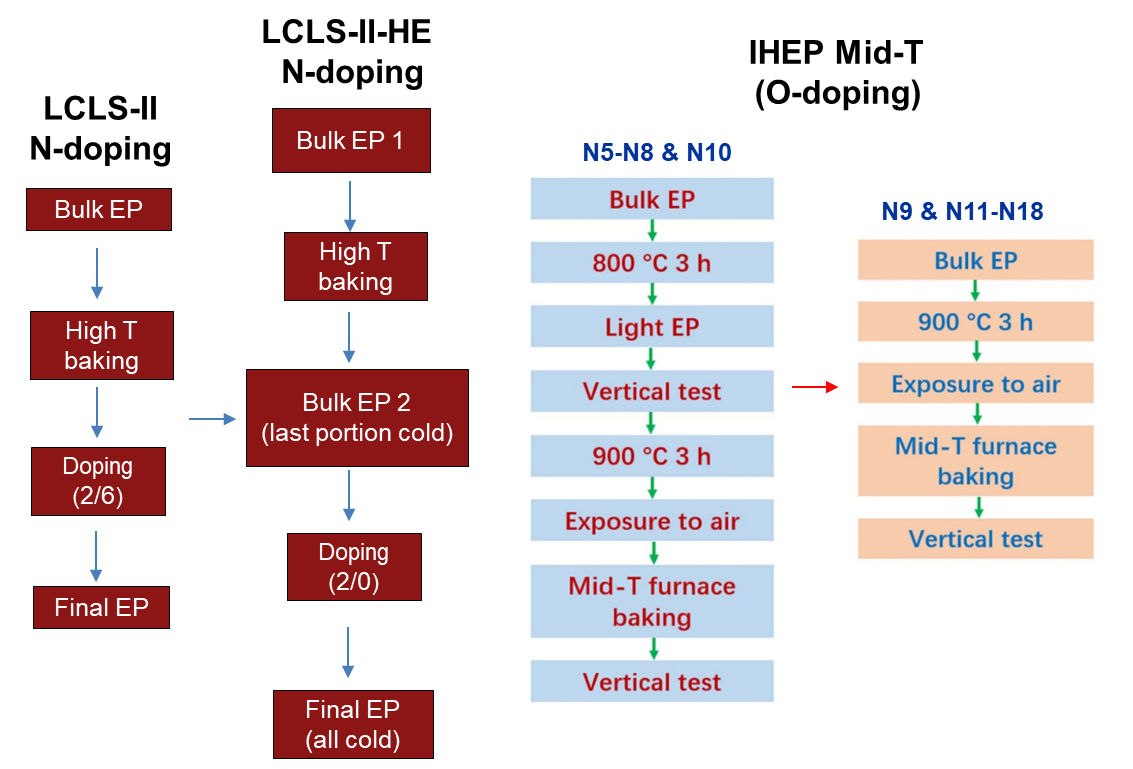 19
Comparison of Cavity Performance in VT and CM
Magnetic Field Control
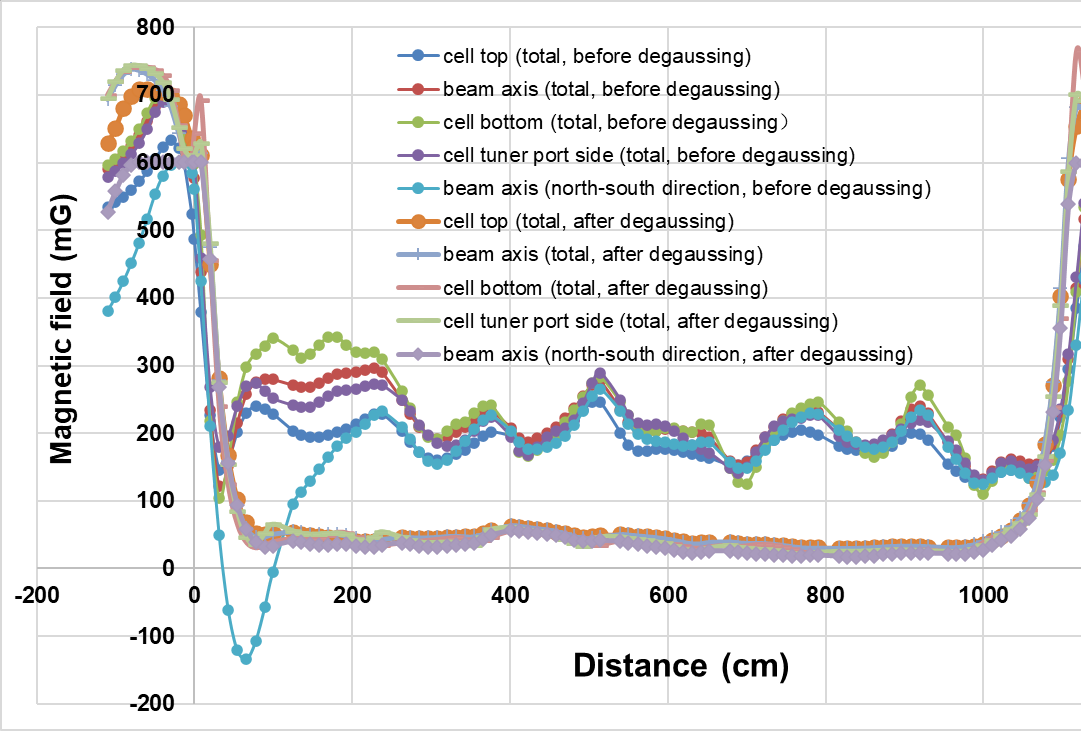 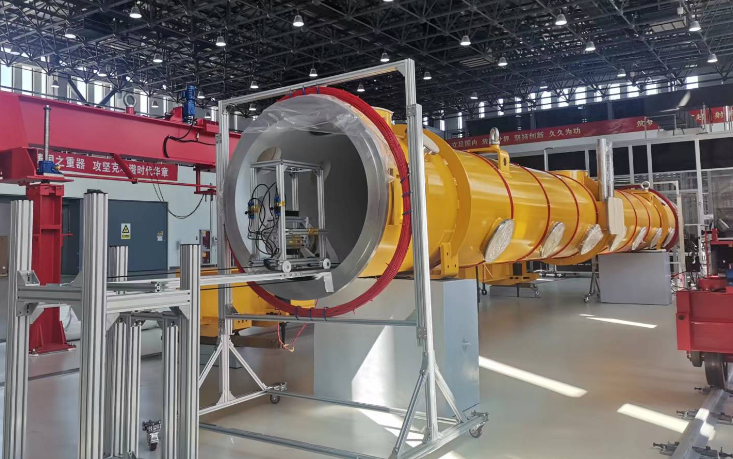 Vacuum vessel degaussing
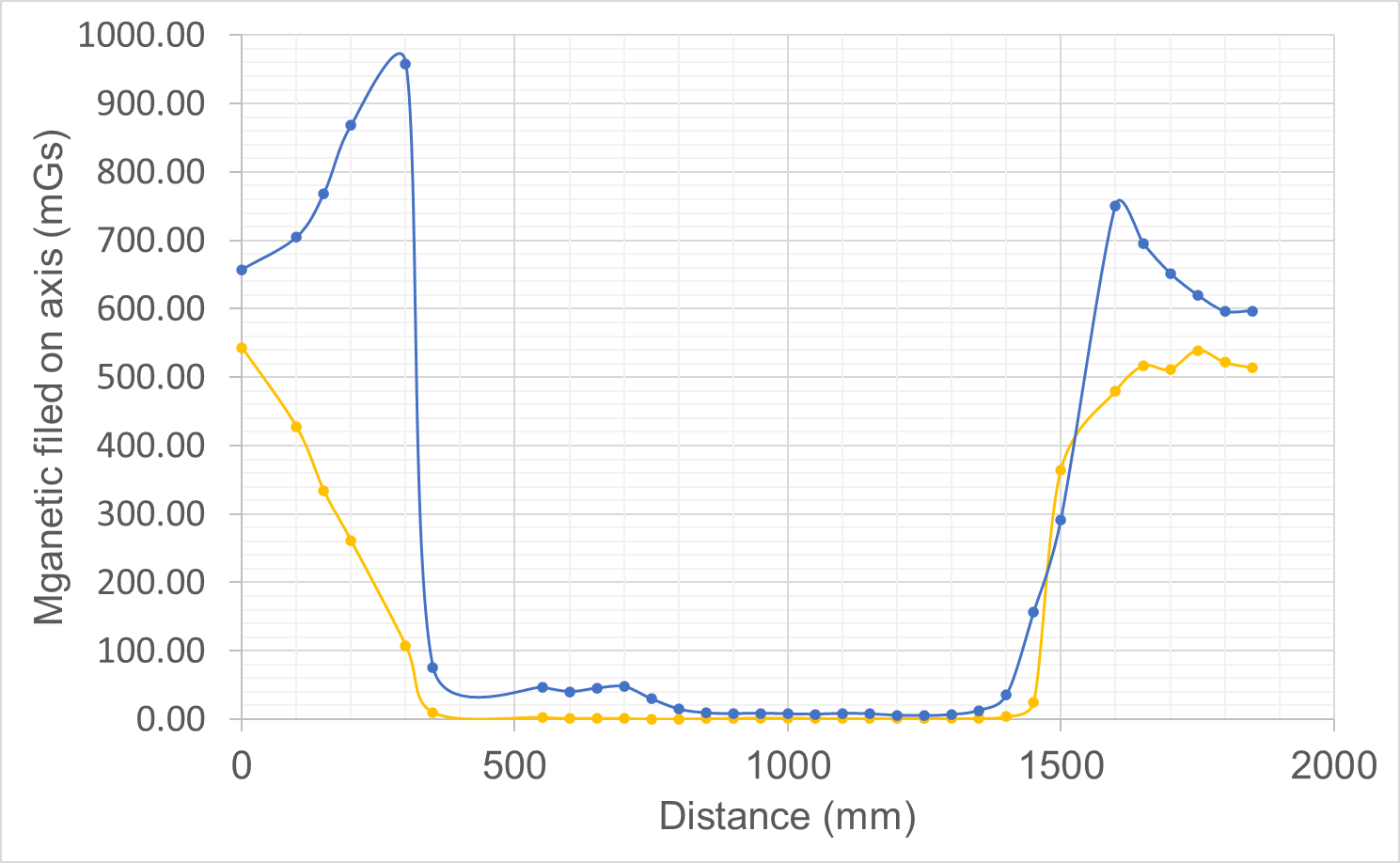 Measured in 500 mGs earth magnetic environment (50 mGs inside cryomodule vacuum vessel)
Average field:
East-west: 2.2 mGs
North-south: 26.1 mGs
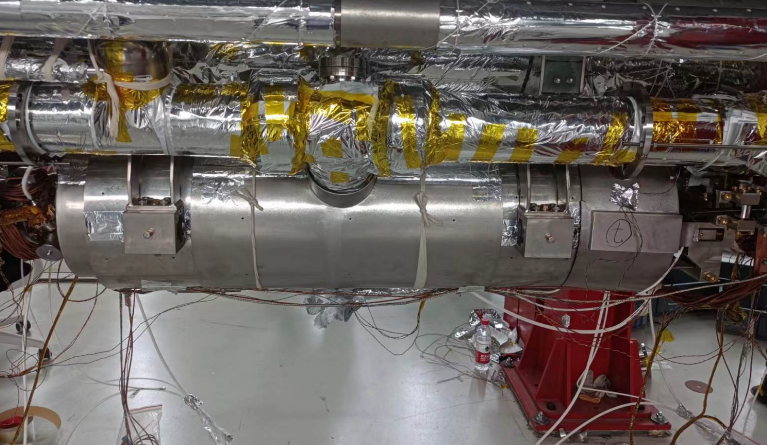 North-south
East-west
Cavity cells: 350 - 1400 mm
Double-layer magnetic shield
21
Fast / Slow Cooldown
8 ~ 12 g /s
> 40 g/s
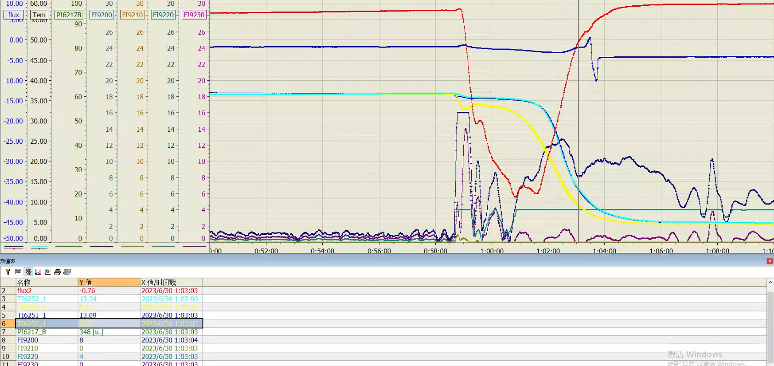 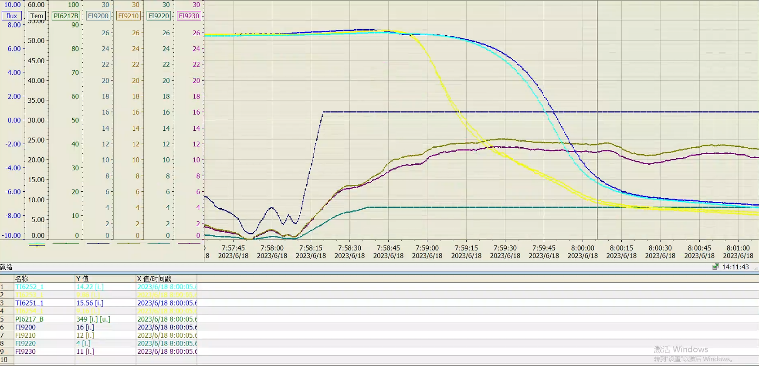 CAV#1
CAV#1
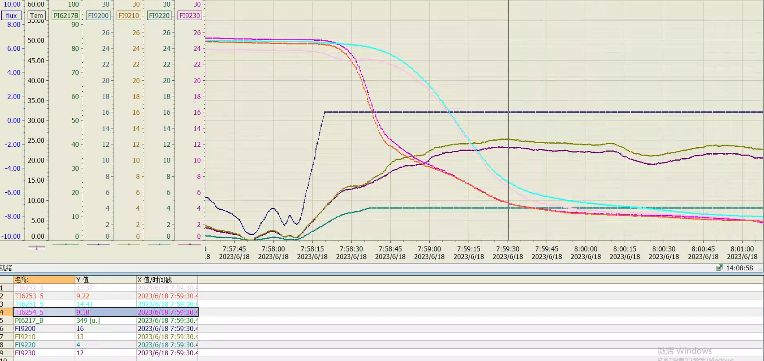 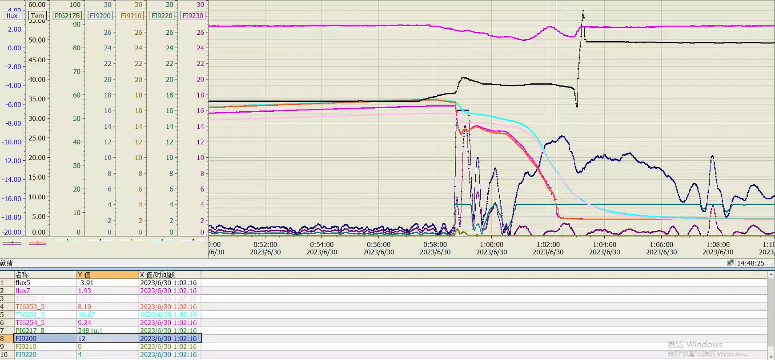 CAV#5
CAV#5
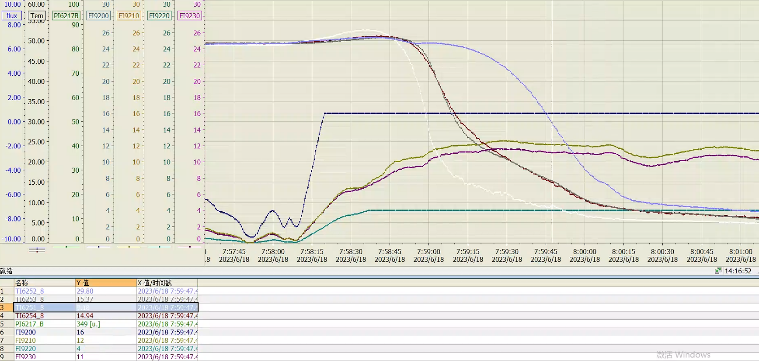 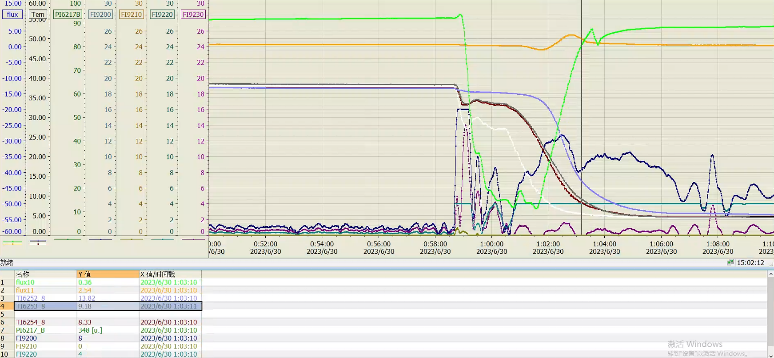 CAV#8
CAV#8
22
Microphonics
Spec: Δf (Peak to Peak) < 10 Hz
Test result：
± 4 Hz（3 MV/m open loop, eight cavities）
± 7 Hz（8 MV/m open loop, eight cavities）
± 4 Hz（16 MV/m closed loop, two cavities）
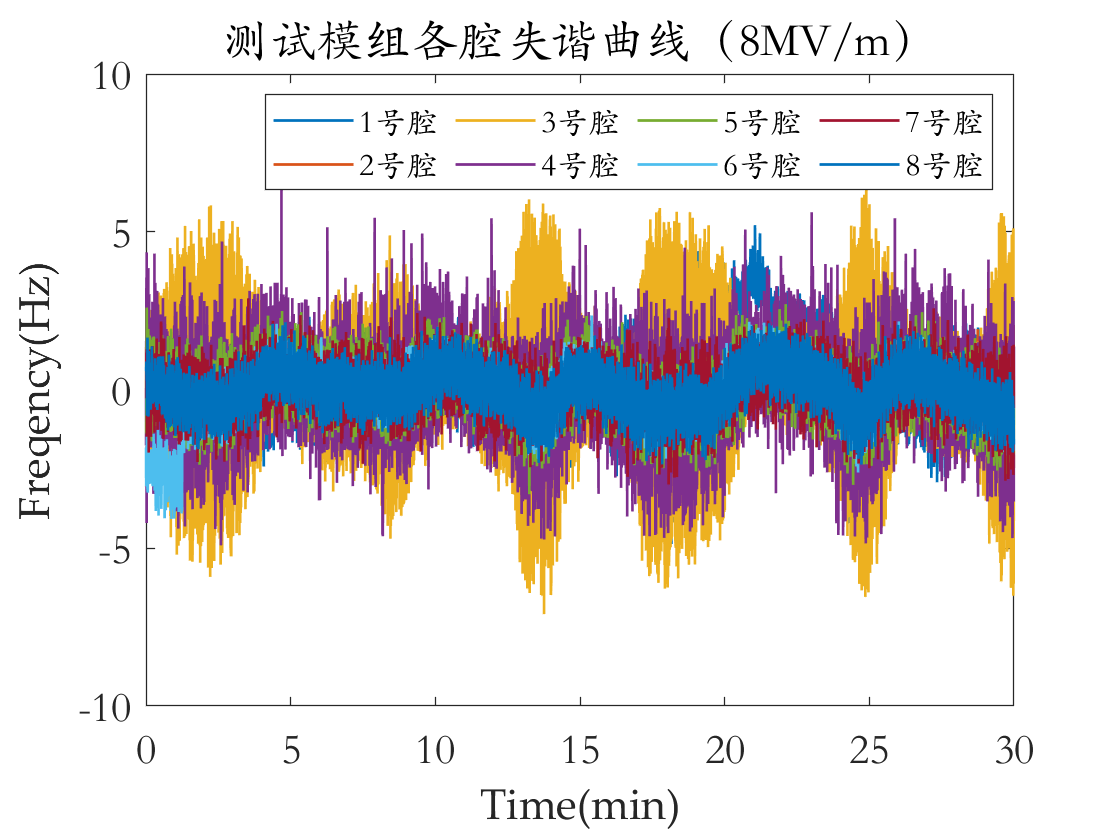 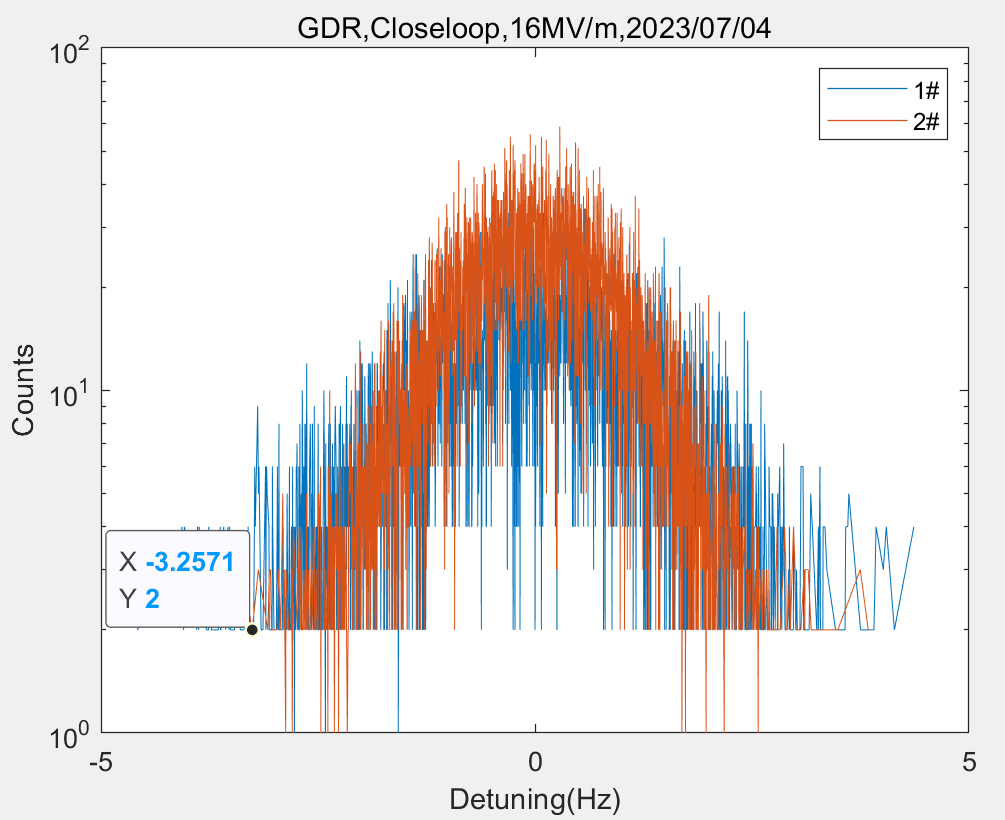 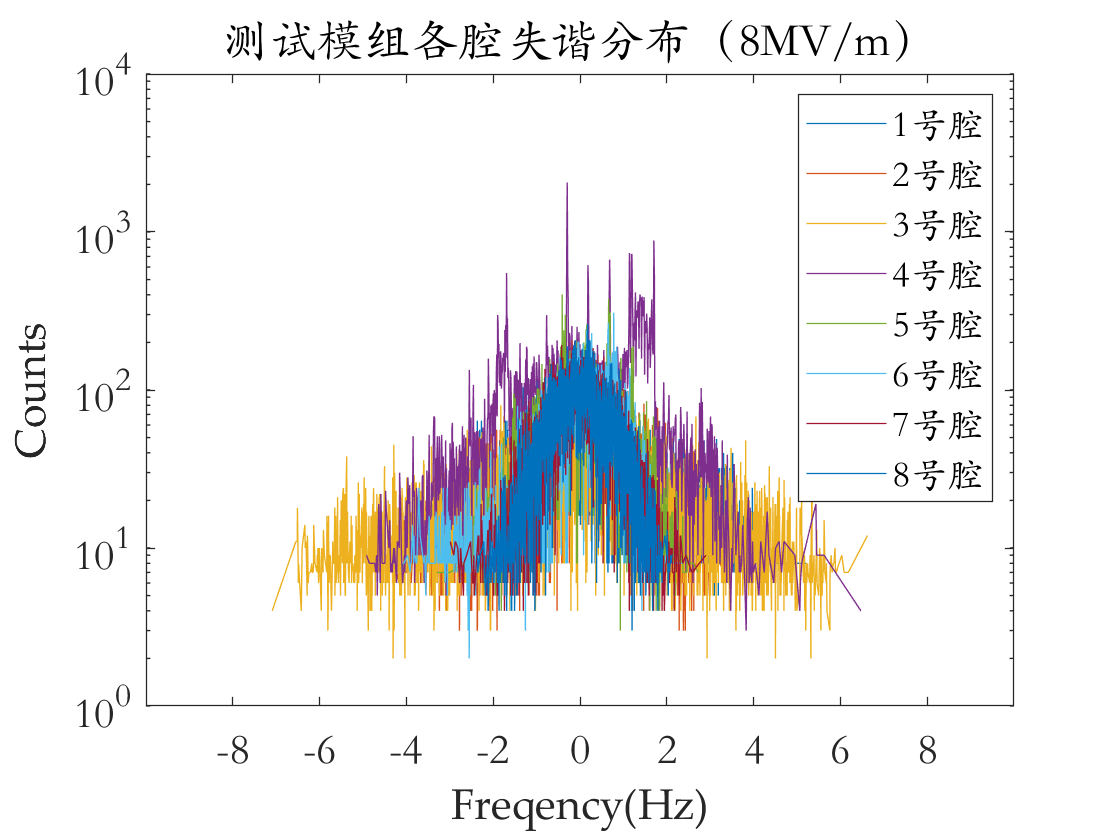 Closed loop @ 16 MV/m
Open loop @ 8 MV/m
23